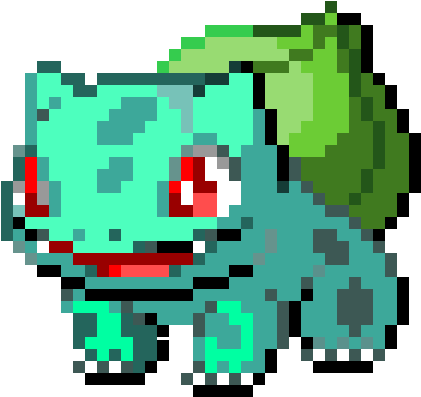 BULBASAUR
Hydroponics Group 2
Abigail Lee
Marc-André Frenette
Hiu Ching (Abby) Au Yeung
Nusaibah Rashid
Adam Choukeir
Maanashan Rudranantha
Problem Statement
A need exists for constant, automatic watering and nourishing of plants in the farm incase workers aren’t available to do the job manually.
‹#›
Design Criteria
‹#›
Conceptual Designs
Multiple air pump
Centralized water system
One large Station
Different arrangements of Tubing
‹#›
Future Recommendations
Brainstorm as many conceptual designs as possible
Always think of what could go wrong
Ask others with more experience
‹#›